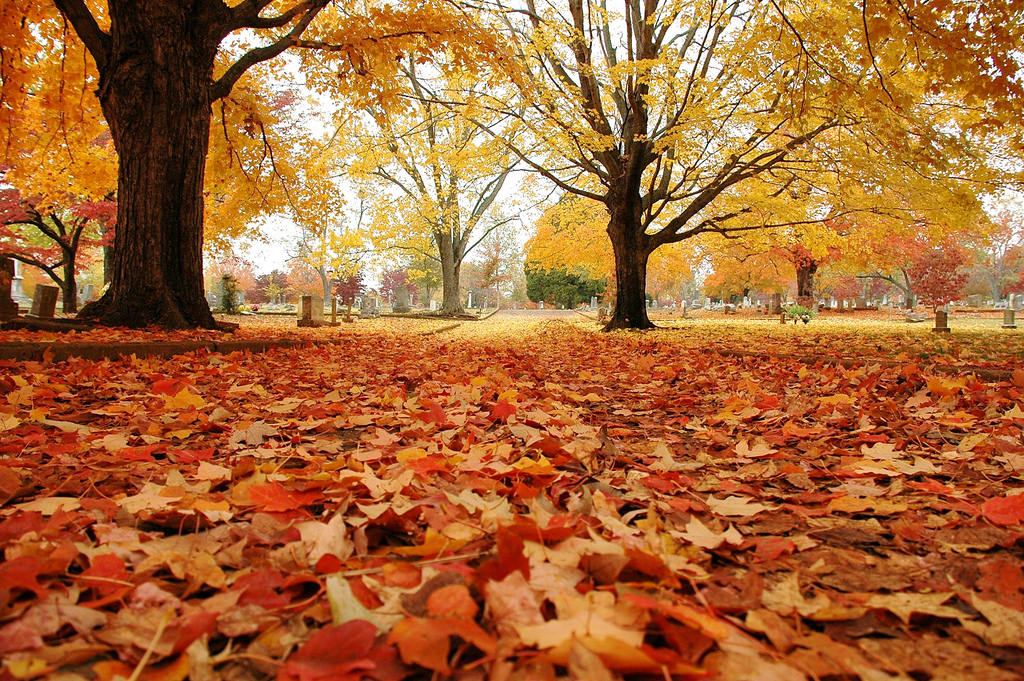 2º encontro
BEM-ENVELHECER
EPB
Somos voluntários e valorizamos o conhecimento e a reflexão para atingir resultados saudáveis e assertivos nos relacionamentos familiares.
temário
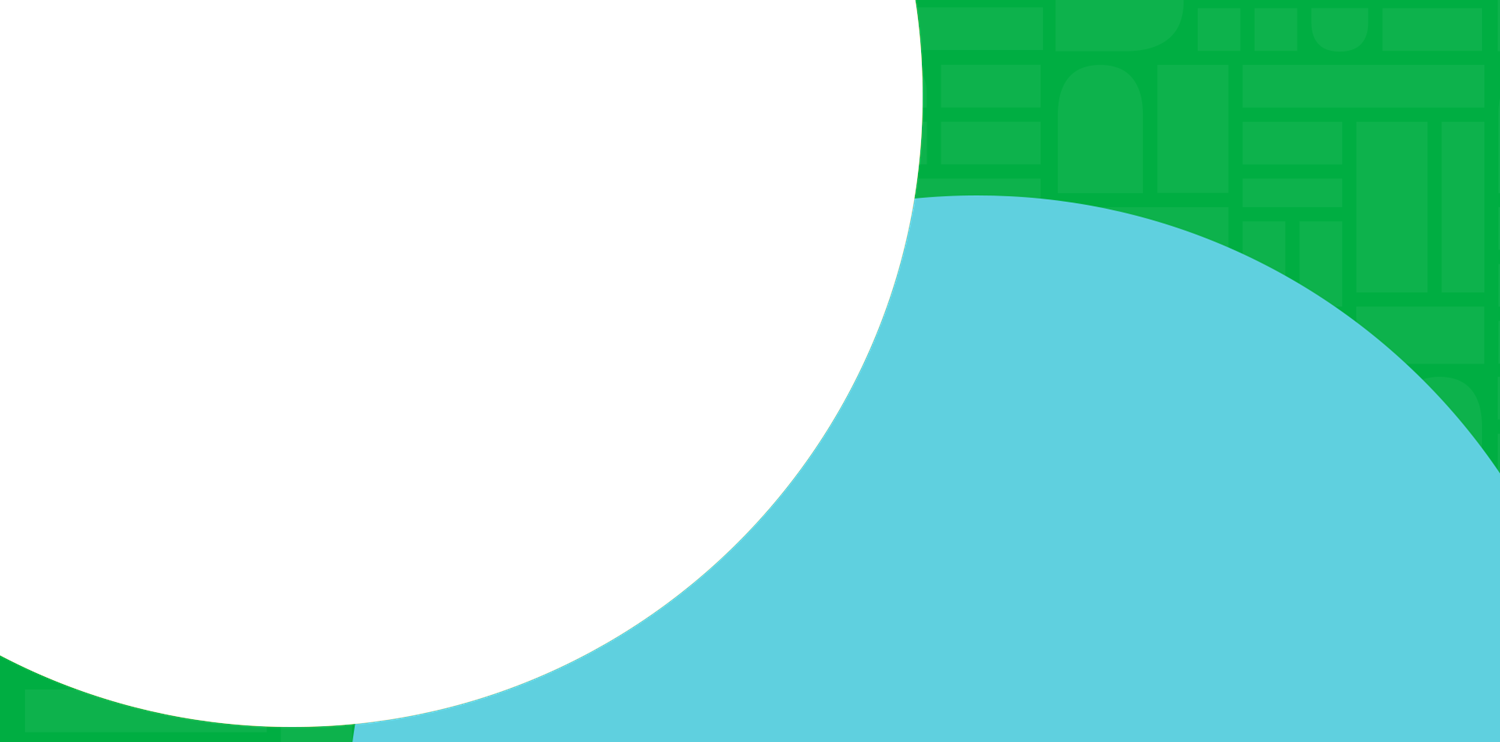 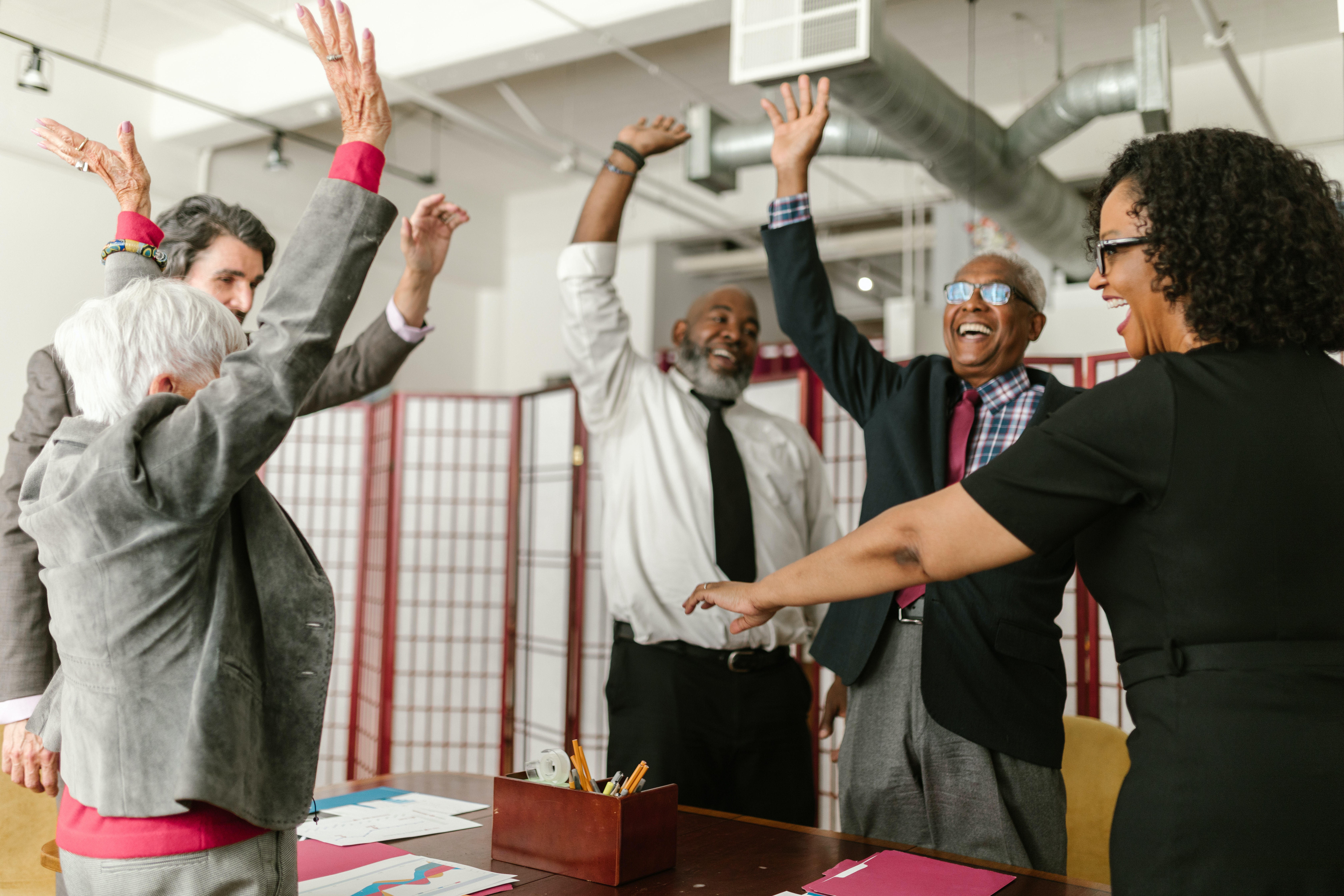 Bem-vindos!
[Speaker Notes: Organizar quem usa a palavra e tempo:
Epb
Instituição parceira se for o caso
Apresentar equipe
Participantes podem usar o chat colocar nome e cidade ... Ou expectativa]
2º encontro
SAÚDE FÍSICA
[Speaker Notes: Nosso Objetivo: Refletir sobre como manter a saúde física durante o processo de envelhecimento.]
Alterações nas capacidades físicas
[Speaker Notes: Envelhecer é um processo natural, durante o qual vão ocorrendo alterações e limitações, tanto nas capacidades físicas como mentais da pessoa que envelhece. - A partir dos 40 anos começa a ocorrer perda de massa muscular, conhecida como sarcopenia. A perda de força e de massa muscular em decorrência do envelhecimento do organismo podem agravar ou mesmo provocar várias doenças crônicas.]
Doenças crônicas
[Speaker Notes: A maioria das doenças crônicas não têm cura, mas várias podem ser. As principais doenças crônicas incluem as doenças cardiovasculares, diabetes, asma, doenças da coluna /costas, artrite/reumatismo. - Atualmente passou-se a incluir muitas variedades de câncer, HIV / Aids, distúrbios psiconeurológicos como depressão, esquizofrenia e demência, deficiência visual, perda auditiva e artroses.
As doenças crônicas são as maiores causas de dependências e perda de funcionalidade entre idosos. Elas podem resultar em perda de qualidade de vida, dificuldades para realização de atividades habituais, limitações e incapacidades, ocasionando sofrimento e maior vulnerabilidade na velhice.  
prevenidas ou controladas por meio da detecção precoce, adoção de dieta e hábitos saudáveis, prática de exercícios e acesso a tratamento adequado.
A osteoporose, por exemplo, é considerada pela Organização Mundial de Saúde como a “Epidemia Silenciosa do Século”, e é atualmente um problema de saúde pública no mundo inteiro, devido ao aumento na expectativa de vida das populações.  A prevenção deve começar na infância com a realização de exercícios com frequência regular, associada à uma dieta rica em cálcio e exposição regular ao sol (vitamina D).
A falta de atividade física, dieta inadequada e uso de fumo são os maiores fatores de risco para as doenças crônicas e para a perda de funcionalidade durante o envelhecimento.]
sedentarismo
[Speaker Notes: Sedentarismo:
Como agravante, estamos envelhecendo em uma época marcada por um estilo de vida extremamente sedentário.  As   pessoas só se locomovem sentados em carros ou ônibus, muitas trabalham sentados em frente a um computador, e nas horas de lazer assistem televisão. 
Estudos recentes apontam que pessoas que passam longos períodos sentadas apresentam uma diminuição no fluxo de sangue no cérebro.]
Sono
Ativi
dade
Energia
Auto
estima
Prevenção
Concen
tração
Saúde
Mobili
dade
[Speaker Notes: A prática de atividades físicas é fundamental para reduzir os danos causados pelo tempo, como a perda de massa muscular, a perda de equilíbrio, perda de agilidade, de flexibilidade e de resistência muscular. -O exercício físico é um tipo de atividade física planejada, estruturada e repetitiva que tem o objetivo de melhorar ou manter as capacidades físicas e o peso adequado e deve ter o acompanhamento de um profissional da área. - A prática de exercício físico melhora a qualidade do sono, aumenta a energia para tarefas do dia a dia do idoso, melhora a concentração e a mobilidade, previne doenças, e também melhora a autoestima da pessoa idosa. Isso porque a atividade física produz endorfinas e serotonina, hormônios que proporcionam a sensação de bem-estar. 
Além disso tudo, como envelhecer é um processo que ocorre aos ´poucos, quanto mais cedo a pessoa cuidar da sua saúde física e mental, menos chance terá de ter doenças crônicas com diabetes, hipertensão, entre outras. 
Conseguir um envelhecimento ativo pressupõe ter uma vida ativa.]
vídeo: Qual a melhor atividade física
[Speaker Notes: Vídeo - 3,20 min]
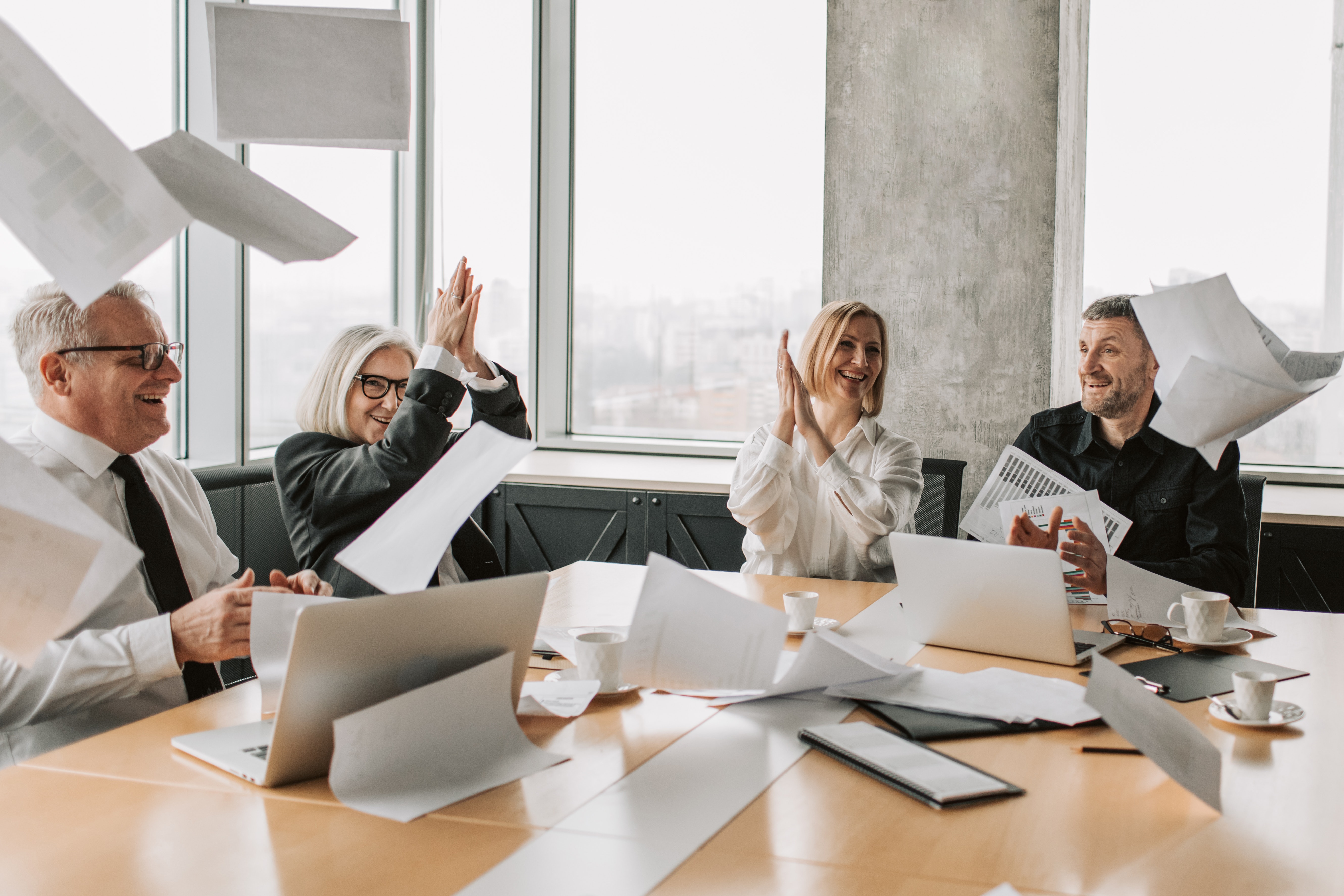 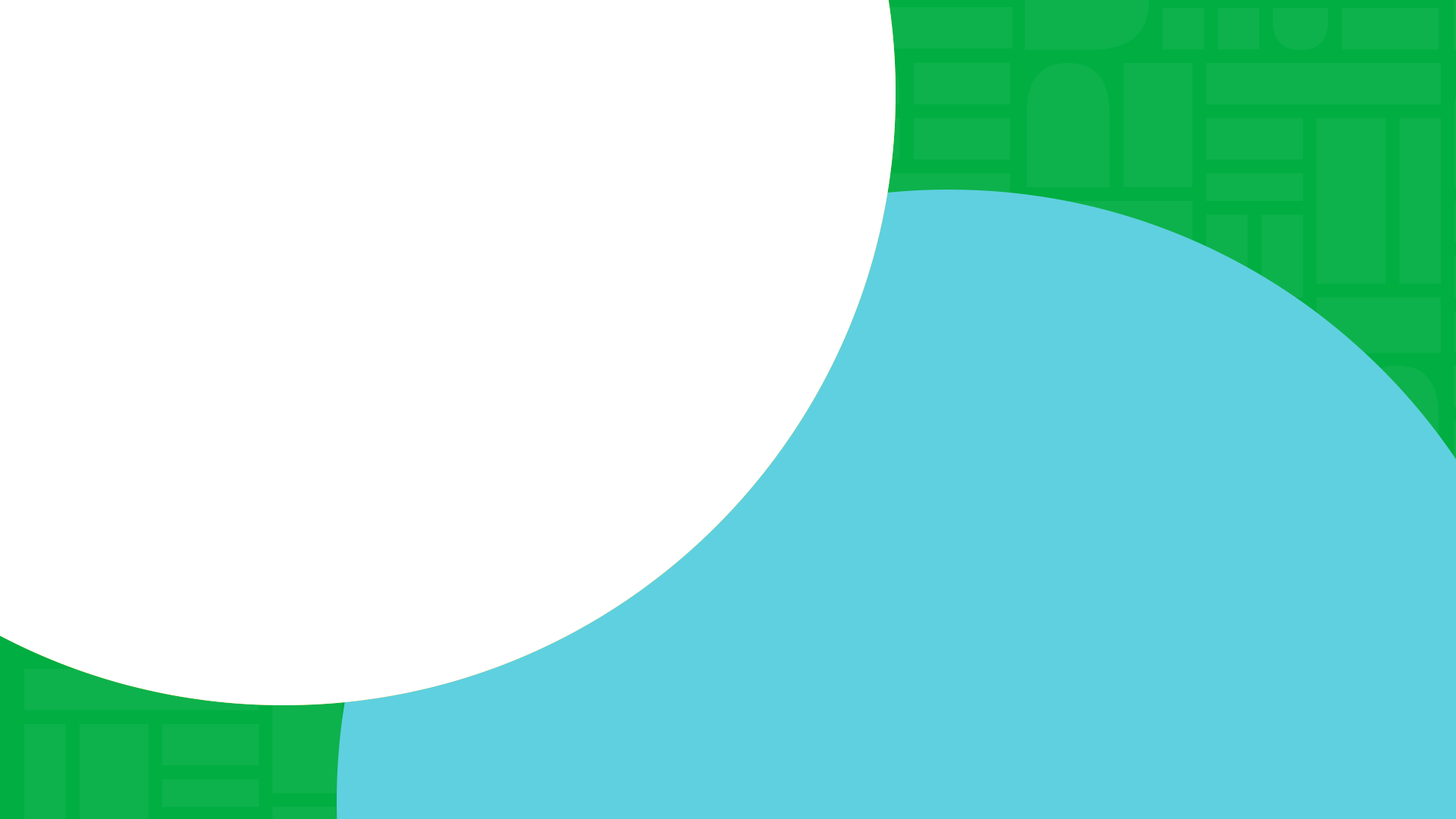 Dinâmica de grupo
Dinâmica
Por que a atividade física é importante para a saúde? Você já adquiriu o hábito de exercitar-se fisicamente?  Descrever as atividades físicas que você pratica durante a semana e qual a sua duração? Você conta com uma orientação para essas atividades?
Selecionar cinco atividades físicas adequadas a este grupo, justificando-as. 
Como conviver com as perdas físicas?
Conclusão
Cultivar a saúde física durante o envelhecimento não é apenas uma questão de assistência médica e de acesso a medicamentos. Cultivar a saúde física significa incorporar um estilo de vida mais saudável e ativo.
Conclusão
Não espere chegar aos 50, 60 anos para começar a ter hábitos saudáveis de alimentação e a praticar exercícios físicos. 
Para conseguir um envelhecimento saudável é fundamental que isso faça parte da rotina das pessoas durante toda a vida.
Convite à ação
Procure buscar com um profissional da área qual seria a atividade física mais adequada para você.
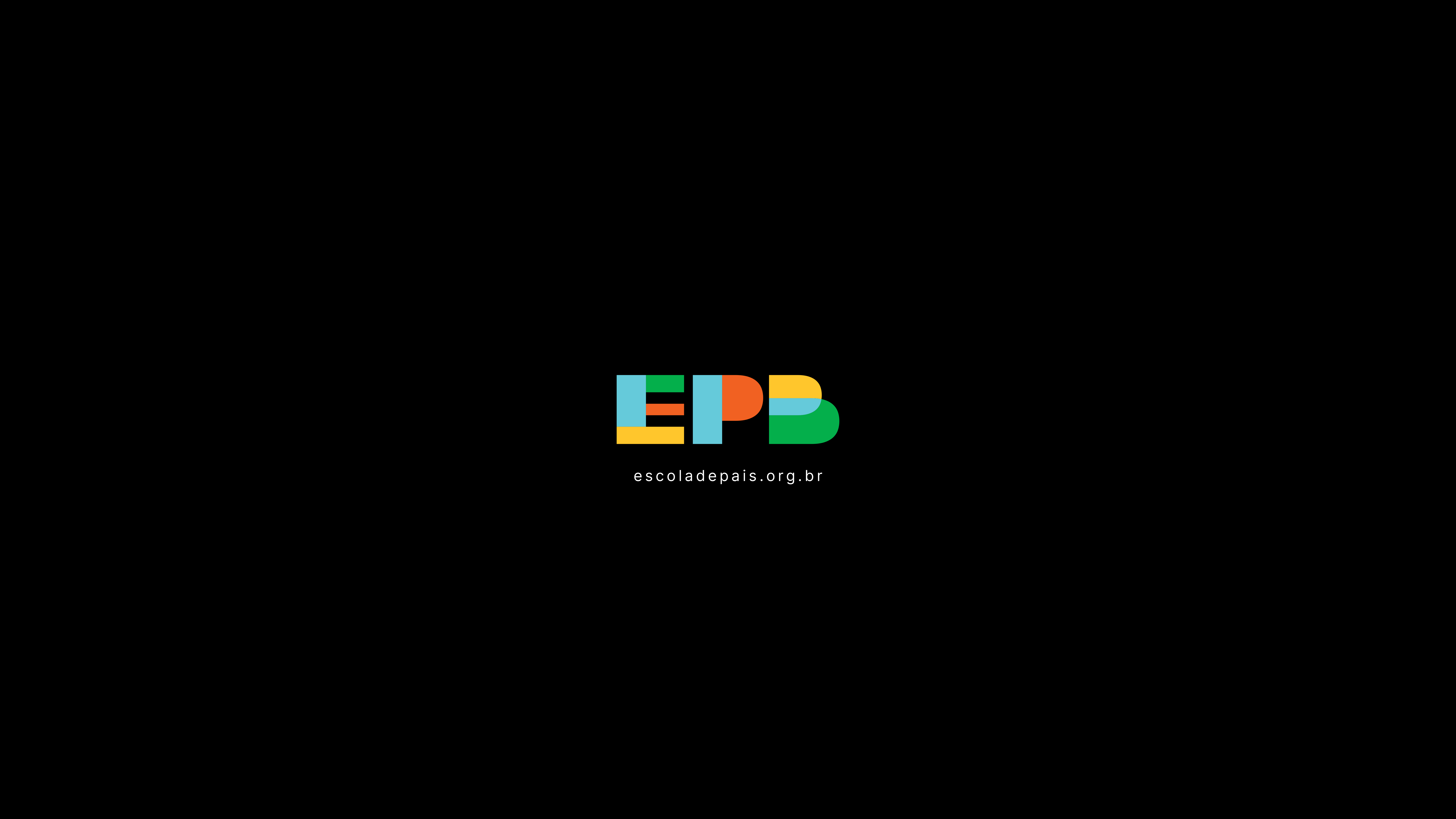